Un esempio di ricerca recente su emozioni e decisioni
The Influence of Affect on Beliefs,
Preferences and Financial Decisions
Camelia M. Kuhnen† Brian Knutson‡
Sistema limbico(evolutivamente antico):
reazioni veloci a stimoli ambientali importanti per la sopravvivenza & attivato anche per scelte monetarie a altre ricompense

Nucleus accumbens: 
elabora inf. su  guadagni e ricompense 
e motiva ad avvicinarsi a stimoli 
potenzialmente «ricompensanti»




Insula: elabora inf.  su  perdite e punizioni e nell’evitamento di stimoli aversivi sua attivazione induce ansia – attivazione negativa
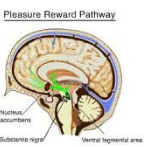 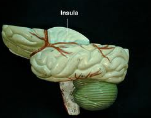 Effetti su scelte economiche
Attivazione nucleus accumbens: Scelte più rischiose
Attivazione insula: s. Meno rischiose
Anche se attivazione dipende da fattori esterni alla scelta (stimoli positivi non monetari)
Perchè?
Vengono modificate preferenze
Percezione di rischio
O entrambe
Attivazioni dovute a precendenti esperienze di scelta in condizioni di rischio
Attivazione del nucleus accumbens cresce quando scopriamo che risultati  di scelte passate sono migliori delle aspettative 
(neurotrasmettitore dopamina)
Attivazione dell’insula anteriore cresce quando risultati sono peggiori delle aspettative e quando alternative scartate hanno prodotto risultati migliori
Ipotesi
Nucleus accumbens excitement  risk 
Insula  anxiety  risk avoidance
Eccitazione and ansia posssono anche influenzare la formazione /aggiornamento delle credenze/aspettative in modo strategico (es eliminare dissonanza cognitiva) per non alterare stato affettivo  presente
Beliefs Task
compito: scelta investimento con informazione circa probabilità outcomes +/-
Ciascuna scelta preceduta da figura geometrica+immagine
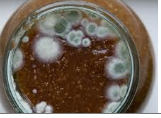 Immagine negativa
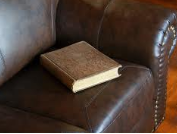 Immagine neutre
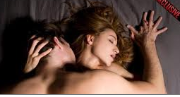 Immagine positiva
procedura
compito finanziario: scegliere se investire in azioni (rischio) o bond (sicurezza) per 90 volte
Scelta bond: 3 $ sempre
Scelta azione:-10$   10$  a seconda di 2 distribuzioni di probabilità (azione buona 75% +10 e 25% -10 azione cattiva  75% -10  e 25% 10$) 
Dopo ogni scelta conoscono esito anche di altra alternativa e rispondono a 2 domande:
Quale è la probabilità che sia l’azione buona?
Quanto ti fidi della tua valutazione?
compenso finale dato da 15$ per aver partecipato + 20% delle vincite e compenso per essersi avvicinati a probabilità corretta ( in media pagati 25 $ per 1 ora e ½ )
Dopo compito finanziario  
Valutare  capacità di attivazione (1-9) e valenza (-4  +4) delle immagini
Risultati: assunzione di rischio
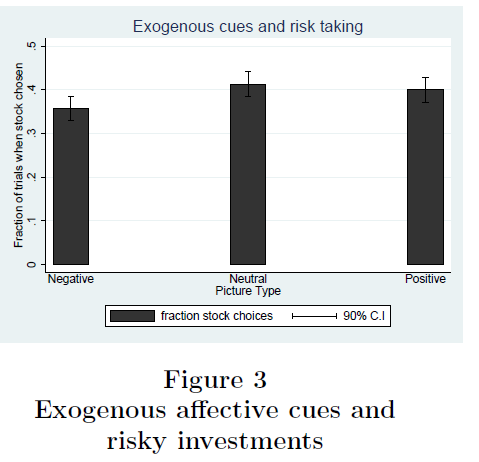 Altri risultati in sintesi
emotion impacts decision making under risk. 
Either if it is induced exogenously by an experimenter, a policy maker, or by institutional features of markets and the environment in which the choice is made, 
or if it is generated by the outcomes of prior decisions. 
Positive affect makes us more risk seeking, and more confident in our beliefs. 
To maintain positive affect and avoid negative affect we ignore new information that is opposed to our actions, and as a result, our learning is flawed.
implicazioni
Apprendimento da esperienza:
Reazioni limbiche dovute a risultati di scelte precedenti inducono una distorsione dell’apprendimento

Incentivi all’esplorazione di strategie nuove
è necessario/opportuno che il datore di lavoro proponga contratti che tengono conto delle componenti affettive che possono frenare il dipendente dall’esplorare strategie nuove (ad es. ignorare cattive notizie su progetto già scelto  per ridurre emozioni negative)
Implicazioni
Differenze individuali 
Alcuni individui possono essere più sensibili a stimoli positivi altri a quelli negativi  (cfr. Foci regolatori) in funzione della diversa reattività delle due aree del sistema limbico.
Questo può valere  per CEO  e managers che possono essere  troppo sicuri dopo aver ricevuto notizie positive e non valutare adeguatamente quelle negative
Di conseguenza le decisioni dell’azienda possono dipendere da fattori ambientali anche del tutto irrilevanti per l’azienda stessa e dalla particolare reattività del suo manager
Implicazioni
Progettazione del mercato e delle istituzioni

Molti obiettivi  possono essere raggiunti con le appropriate manipolazioni affettive 

I politici possono voler incorggiare il risparmio
I proprietari di casinò il gioco
Le compagnie di assicurazione vogliono far diventare i clienti più avversi al rischio

Che tipi di manipolazioni dovrebbero fare ????
implicazioni
Bolle e crolli di borsa

Bolle possono essere spiegate da spirale che si innesta con primi esiti positivi di investimenti che creano tendenza a rischiare e sensazione di sicurezza e quindi ulteriori acquisti

Effetto accentuato se  più persone hanno già investito in azioni il che le rende più sicure circa gli esiti positivi 

Al contrario dopo perdite avversione al rischio e insicurezza sulle proprie scelta e quindi  pressione a vendere
conclusioni
Caratteristiche dei mercati, politiche economiche, o il modo in cui le organizzazioni sono progettate possono influenzare il circuito emotivo e influenzare sia la disponibilità a rischiare sia le credenze/aspettative sugli esiti delle scelte
La diversa reattività agli stimoli emotivi può spiegare differenze nei comportamenti economici 
 si deve tenere conto di questi effetti sia nei contratti di lavoro sia nella previsione degli andamenti dei mercati azionari